InspirationInnovationInclusionGroupe des chefs de file – Connaissances et employabilité Georges Pigoué (Rose Sauvage)Josée Desmeules (SMB)Lise Nepton (Alexandre-Taché)Michel Lapointe (Maurice-Lavallée)Mireille Cloutier (CFED)Le 7 février 2013
North Central Teachers’ Convention Association of the Alberta Teachers’ Association
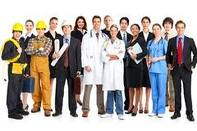 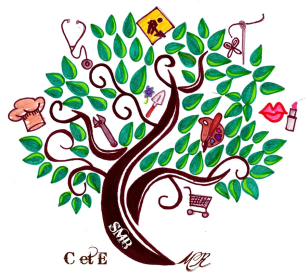 Bienvenue et merci…
Direction
Collègues 
Parents
Partenaires (communauté)
Les élèves participants…
Chefs de file-Consortium
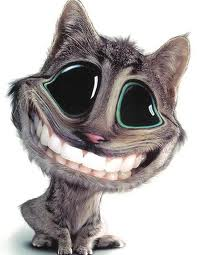 Ordre du jour
Manuel: Grandes lignes administratives & Moodle (Mireille et Josée)
Clientèle: Profil de l’élève et de l’enseignant (Mireille et Michel)
Exigences administratives : Formulaires - parents/école (Mireille)
Exigences de réussite: Certificat et Diplôme (Georges)
Cursus académique (Lise et Josée)
Plan d’apprentissage
Articulation de cours
Intégration des matières
Modalités d’offre de cursus scolaire
(cheminement-diversité et orientation)                                                          
Cursus professionnel « stage » (Michel et Mireille)
Capsules vidéo (Lise)
Conclusion …
	Questions et commentaires
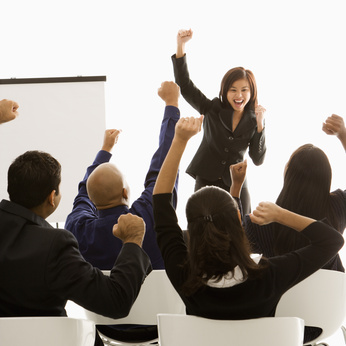 Grandes lignes administratives(Mireille et Josée)
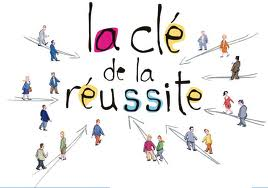 Historique du groupe
Création Moodle
Les cours CetE peuvent être offerts de la 8e à la 12e
Raison d’être: La réussite scolaire
Principes 
Objectifs de l’élève en matière d’études secondaires, objectifs de carrière
Encouragement –apprenants engagés et exemplaires
Les résultats des évaluations « dossier - équipe-école »
Consentement des parents annuellement « l’élaboration d’un plan d’apprentissage »
Les modalités d’enseignement en fonction du plus grand intérêt de l’apprenant
La Clientèle (Mireille et Michel)
Profil de l’élève

                                 



                                                       
                                                      Et de  l’enseignant
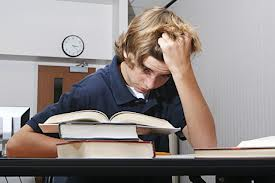 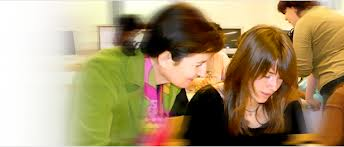 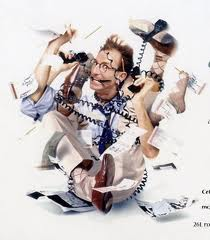 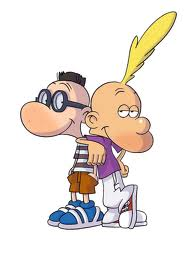 Profil de l’élève et l’enseignant(Mireille et Michel)
Les élèves
Ont formulé ou exprimé le désir d’entrer sur le marché du travail suite à l’obtention du Certificat de réussite d’études secondaire
Ont pour objectif de mieux réussir à l’école pour le marché du travail
Désirent réussir grâce à des cours mettant l’accent sur l’essentiel de la matière et relié à l’employabilité

La série de cours 
Offre des applications pratiques et des liens avec la vie… (Maison, Travail, Communauté)
Notez bien
La série de cours n’est pas pour des élèves avec des besoins spéciaux, mais pourrait constituer un placement approprié si elle permet de répondre aux besoins de ces élèves.
Exigences administratives (Mireille)
Formulaires-Parents/École
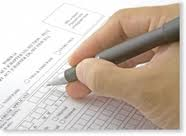 Exigences de réussite: Certificat (Georges)
Guide de l’éducation (Annexe B/25)
Certificat
Cours académiques: English 20-2 ou 30-4, Math10-3 ou 20-4, Sciences 14 ou 20-4, Études sociales -10-2 ou 20-4 français 20-2 ou 30-4, Education physique 10, Carrière et vie 
Cours professionnels niveau 30 (5 crédits ) dans les domaines suivants:
Art/design et communication, mécanique automobile, services commerciaux, construction: bâtiments et métaux, soins de beauté, alimentation, horticulture, soins médicaux, ressources naturelles, textiles
Et
Stage PMT 90 heures+ 35 à l’école (1)- SMT 120 heures + 4 à l’école (4X) niveau 30
	Ou
RAP niveau 30
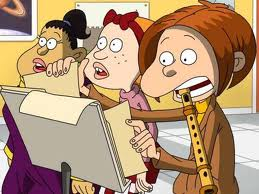 L’autoroute des coursCertificat versus diplôme(Georges)
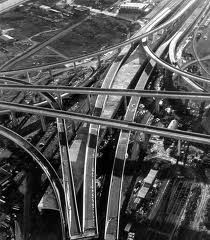 Guide de l’éducation p.62

Séquences de cours et 
points de transfert recommandés 
au secondaire deuxième cycle
Cursus académique (Josée (8-9) et Lise (10-11-12)
8-9
Modalités d’offre de cursus scolaire - diversité et orientation
10-11-12
Plan d’apprentissage 
Articulation de cours & Intégration des matières
Flexibilité et vécus
Cursus professionnel (Michel et Mireille)
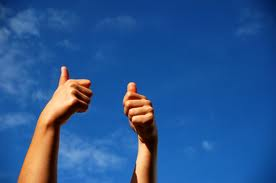 Sécurité 
Milieu de stage
Formulaires et éducation hors-établissement
PMT, SMT et cours professionnels
Formation par stage et EPT niveau 30
Stages de formation(Mireille et Michel)
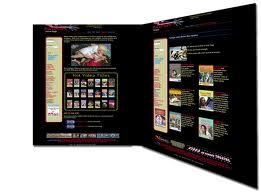 portfolio
CV
Lettre de présentation
Techniques d’entrevues
Formulaires
Recherche d’un milieu de travail
PMT cours et stage puis SMT 125 heures
Trois semaines en début janvier et quatre semaines en mai et juin (possibilité de poursuivre l’été)
Rapport, supervision et évaluation
Cours de sécurité
Premiers soins
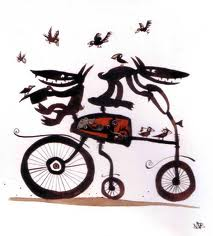 Témoignages après stage…
Mon stage m’apprend de nouvelles choses qui me seront très utiles pour la vie, comme préparer mes appels et être plus confiante. J’essaye de me corriger pour bien faire. Hugette
Moi j’aime Eddie’s Donair, j’ai toujours quelque chose à faire. J’apprends plein de choses et j’aime la personnalité des  employeurs et je planifie y travailler. Lany
J’aime tellement être au Ric’s Grill, j’oublie que c’est du travail. Leya
Quand je travaille avec les enfants et que je me sens compétente, tout est tolérable. Geneviève
Je vois que les enfants s’ennuient, j’aime lire pour eux et cette semaine je vais préparer une activité de bricolage. Mélissa
J’étais stressée,  mais j’observe et j’apprends comment prendre ma place. Je suis plus confortable. Michelle
Je suis bien ici, je me sens  acceptée et respectée, mais je vais devoir chercher un autre emploi. Caroline
J’ai vite appris comment bien entreposer , préparer les médicaments  et les apporter aux différents départements. J’aime beaucoup apprendre comment parler aux gens avec qui je travaille. Pascal
J’aime aider avec le ménage, assembler des étagères et faire du sport avec les élèves. Nicolas
J’apprends un peu de mécanique, j’aime bien, mais j’aimerais trouver une job pour que je puisse dormir le matin. Justin
Prise de conscience
En conclusion, je devrais rester dans la classe de C/E parce que la classe a moins d'élèves, me permet d'avoir des expériences de travail, me laisse travailler à mon propre rythme et on me donne toujours la motivation que j'ai besoin pour terminer mes travaux, ça me permet d'avoir des meilleures notes dans mes cours.  Par Lany
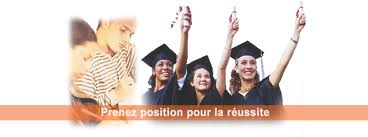 En terminant…
Un projet en art/design
En terminant, la série de cours « Connaissances et employabilité » est un pas de plus que les autorités scolaires et les écoles peuvent offrir pour préparer les élèves à assumer leur futur rôle dans la société.
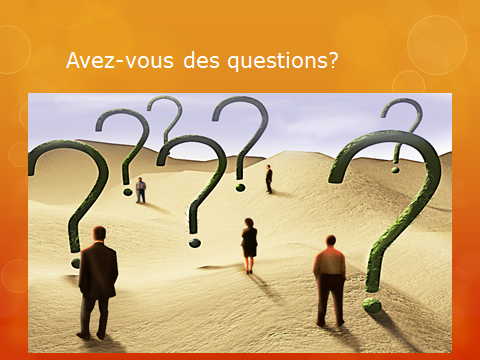 Bibliographie
Guide de l’éducation
Moodle Consortium
Manuel d’information pour les cours de la série «C&E » http://education.alberta.ca/media/843183/cetemanuel.pdf
Manuel Education hors établissement
Merci à vous tous!

Merci de votre belle participation et joyeuse Saint-Valentin